Welcome!
We Are Glad You Are Here!
Welcome!
Questions? Let Us Know!
I Timothy 4:7-8
“But refuse profane and old wives' fables, and exercise thyself rather unto godliness. (8) For bodily exercise profiteth little: but godliness is profitable unto all things, having promise of the life that now is, and of that which is to come.”
Spiritual Fitness
“But refuse profane and old wives' fables, and exercise thyself rather unto godliness. (8) For bodily exercise profiteth little: but godliness is profitable unto all things, having promise of the life that now is, and of that which is to come.”
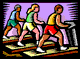 Fitness              Craze
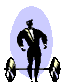 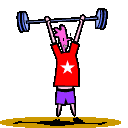 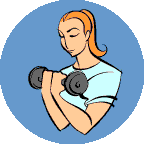 Likenesses
Physical Fitness
Healthy & In Good Shape
Able To Do Routine Activities Without Wearing Out Easily
Able To Fight Off Disease & Minor Illnesses
Able To Recover Quicker From Major Physical Problems
Spiritual Fitness
Good Working Knowledge Of God’s Word
Able To Use It To Overcome The Temptations & Problems Of Life
Able To Recognize The Devices Of Satan & Defeat Him And His
Things Necessary To Achieve Spiritual Fitness
Work, Effort – II Tim. 2:15
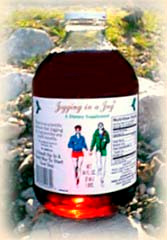 Jogging In A Jug
Things Necessary To Achieve Spiritual Fitness
Work, Effort – II Tim. 2:15
“study” (KJV) “be diligent” (NKJV)
exert one’s self,  make effort, endeavor
  If we please God, it will be  the result of deliberate intention and desire to do so!
Things Necessary To Achieve Spiritual Fitness
Work, Effort – II Tim. 2:15
Time, Attention – I Tim. 4:12-16
I Timothy 4:12-16
“Let no man despise thy youth; but be thou an example of the believers, in word, in conversation, in charity, in spirit, in faith, in purity. (13) Till I come, give attendance to reading, to exhortation, to doctrine.”
(14) Neglect not the gift that is in thee, which was given thee by prophecy, with the laying on of the hands of the presbytery.    (15) Meditate upon these things; give thyself wholly to them; that thy profiting may appear to all. (16) Take heed unto thyself, and unto the doctrine; continue in them: for in doing this thou shalt both save thyself, and them that hear thee.”
Things Necessary To Achieve Spiritual Fitness
Work, Effort – II Tim. 2:15
Time, Attention – I Tim. 4:12-16
Perseverance – Gal.5:7;Rev.2:10
Galatians 5:7
“Ye did run well; who did hinder you that ye should not obey the truth?”
Revelation 2:10
“Be thou faithful unto death, and I will give thee a crown of life.”
Things Necessary To Achieve Spiritual Fitness
Work, Effort – II Tim. 2:15
Time, Attention – I Tim. 4:12-16
Perseverance – Gal.5:7;Rev.2:10
Self Control – I Cor.9:27
I Corinthians 9:27
“But I keep under my body, and bring it into subjection: lest that by any means, when I have preached to others, I myself should be a castaway.”
Hindrances To Spiritual Fitness
Procrastination
Acts 26:28
Hindrances To Spiritual Fitness
Old Sins
Acts 8:18
Hindrances To Spiritual Fitness
Denial, Neglect
Hebrews 2:1
II Peter 1:3-13
Hindrances To Spiritual Fitness
Evil Companions
I Corinthians 15:33
Hindrances To Spiritual Fitness
Family
Matthew 10:34-36
Hindrances To Spiritual Fitness
Procrastination
Acts 26:28
Old Sins
Acts 8:18
Evil Companions
I Cor. 15:33
Denial, Neglect
Heb. 2:1
II Pet. 1:9
Family
Matt. 10:34-36
Benefits
Stand in the Evil Day – Eph. 6:13
Quench The Fiery Darts of the Wicked – Ephesians 6:16
Exhort and Convict – Titus 1:9
Save Yourself & Them That Hear You – I Timothy 4:16
Never Stumble – II Peter 1:10
Enter The Kingdom of Heaven – II Peter 1:11
God’s Simple Plan
HEAR (Romans 10:17)
BELIEVE (John 8:24)
REPENT (Luke 13:3)
CONFESS (Rom.10:9-10)
BAPTIZED (Gal. 3:27)
ADDED TO THE CHURCH (Acts 2:41)